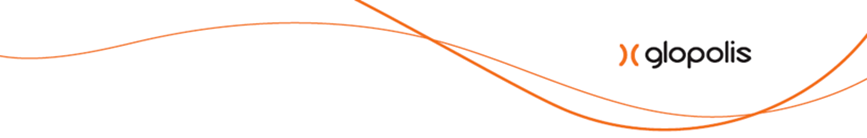 ZPRÁVA O PRÁVNÍM STÁTU V EVROPĚ 2022


Představení účelu, procesu vzniku a závěrů pro ČR
k diskusi na zasedání Výboru pro EU 26.9. 2022
Jana Miléřová, Glopolis a koordinátorka sítě NeoN, jmilerova@glopolis.org
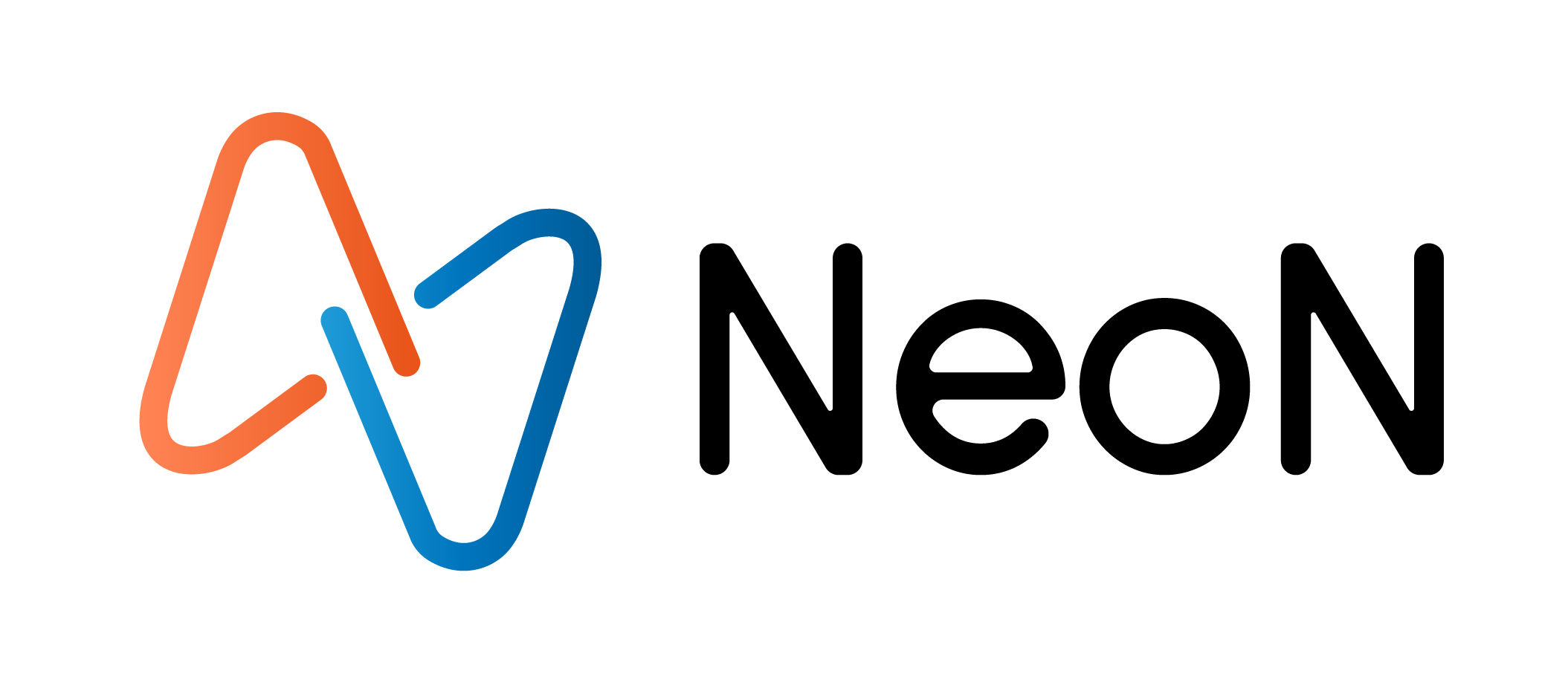 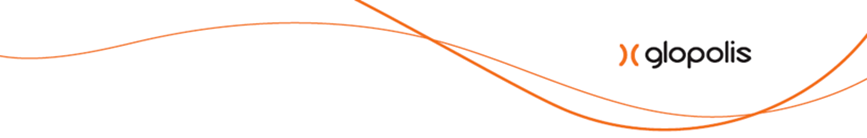 Základní odkazy
Zpráva, její jednotlivé kapitoly a související materiály.
Kapitola o stavu právního státu v Česku v češtině a angličtině.
Tisková zpráva Evropské komise k uvedení 13.7. 2022.
Shrnutí výsledků veřejné konzultace a příspěvky do ní na této stránce.
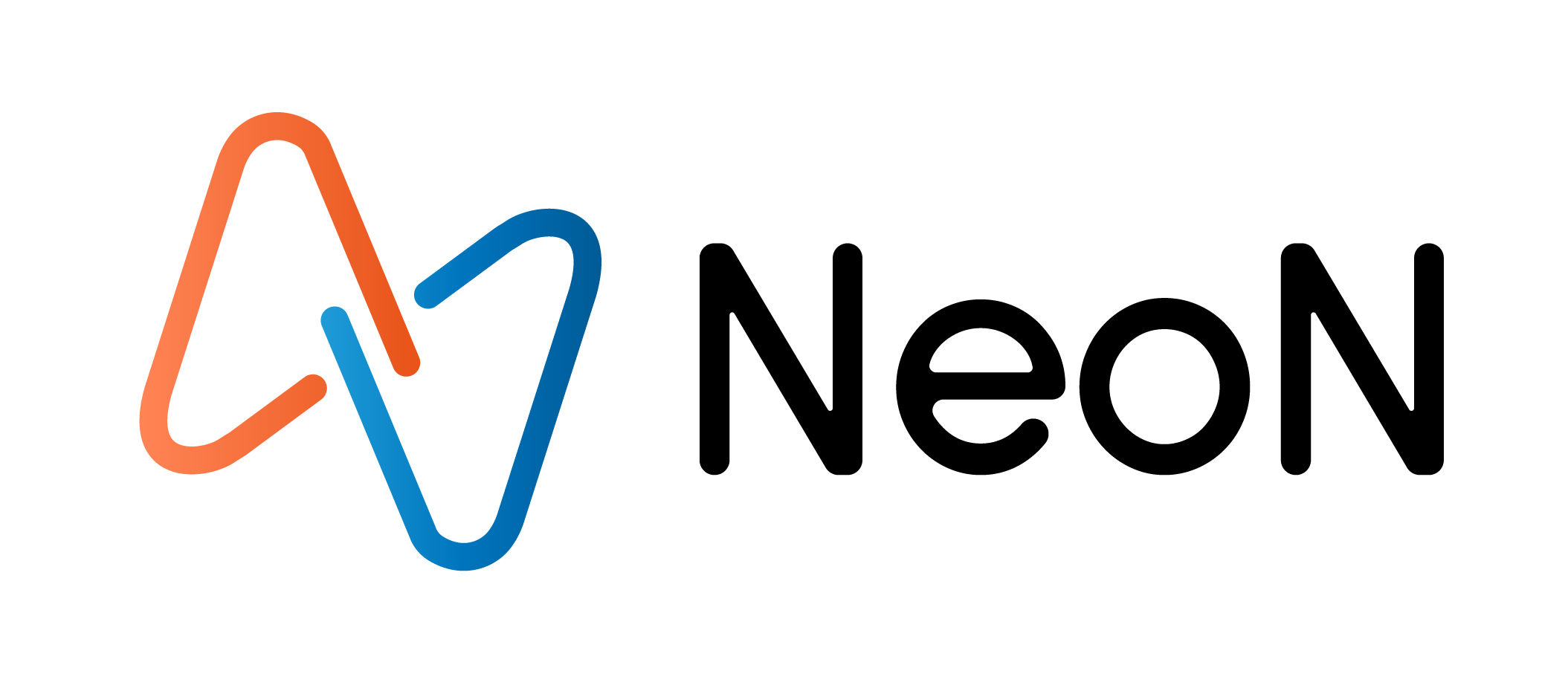 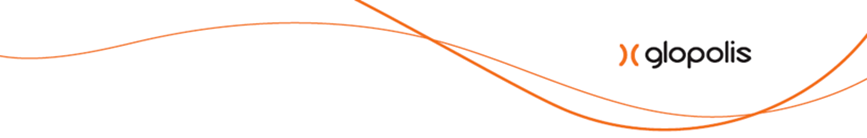 EU Rule of Law mechanismus a účel zprávy
Evropský mechanismus právního státu byl vytvořen na ochranu a podporu právního státu v EU a má podněcovat interinstitucionální spolupráci na úrovni EU i národní.
Zpráva vychází potřetí v řadě, jedním z nástrojů (European Semester, článek 7, Budget Conditionality Instrument, EU RoL ToolBox…).
Soustředí se na čtyři pilíře: justiční systém, protikorupční rámec, pluralita médií a další institucionální otázky týkající se kontroly a rovnováhy. 
Letos poprvé obsahuje specifická doporučení pro každý členský stát.
“Stále se vyvíjející zpráva” - každý rok na základě podnětů a zpětné vazby upravují metodologii i obsah zprávy.
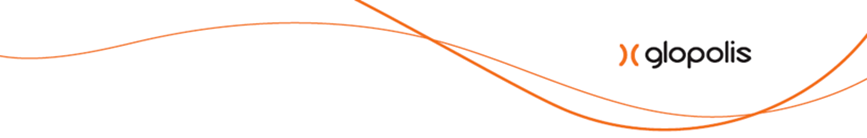 Hlavní sdělení:
Christa Schweng: “Hlavně v dnešní době je potřeba budovat kulturu právního státu napříč kontinentem, kde rostou populismus a anti-liberální snahy.”
Právní stát je společnou odpovědností - nejen institucí EU a EK, ale i národních států a občanské společnosti. 
Zpráva je preventivním nástrojem - má předcházet problémům monitoringem stavu v členských státech a podpořením sdílení a učení mezi státy.
EK chce podpořit proces politického dialogu - na úrovni EP/EK/Rady, ale i národní - stimulovat debatu se všemi aktéry.
EK chce zapojovat občanskou společnost do hodnocení zprávy, aby se vytvořila sdílená hodnota právního státu v Evropě, kdy se na tom mají podílet všichni aktéři.
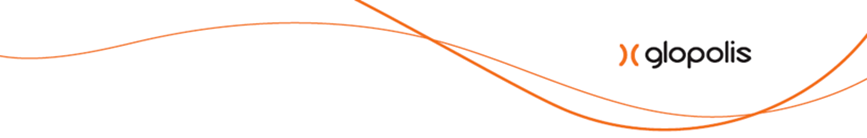 Metodologie - roční cyklus:
Zprávu zpracovává Evropská komise - DG Just, DG Home, DG Connect, DG BUDG, DG ECFIN a SG
Objektivní přístup - hodnotí vstupy od různých aktérů a v kontextu:
prostřednictvím dotazníku / veřejnou konzultací
příspěvky od aktérů - hlavně organizací občanské společnosti (se souhlasem je zveřejňují, aby byla zajištěna transparentnost)
souhrnný příspěvek od členských států (tj. sestavené na úrovni vlády)
virtuální country visits s členskými státy - v březnu-dubnu (500 schůzek se 700 partnery, vč. státními institucemi, asociacemi a horizontálními organizacemi na úrovni EU)
přípravy samotné zprávy, která ale představuje vlastní hodnocení zpracované Evropskou komisí.
Poprvé country recommendations - cílem je podpořit členské státy, aby podstoupily reformy a učily se navzájem od sebe.
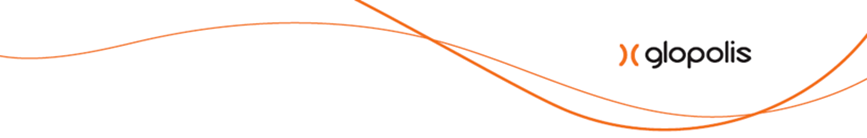 Doporučení pro Českou republiku
Kromě závazků, které Česko přijalo v rámci národního plánu pro oživení a odolnost a které se týkaly některých aspektů soudního systému a protikorupčního rámce se Česku doporučuje:
pokročit v reformě státního zastupitelství a zachovat původní cíl, kterým bylo zavést záruky pro odvolání nejvyššího státního zástupce a dalších hlavních státních zástupců, a to s ohledem na evropské normy týkající se nezávislosti a autonomie státního zastupitelství,  
u případů korupce na vysoké úrovni přijmout opatření ke zkrácení délky řízení s cílem zajistit spolehlivé výsledky vyšetřování, stíhání a pravomocných rozsudků,  
posílit rámec pro integritu poslanců Parlamentu a členů Senátu, zejména zajistit, aby pro obě komory parlamentu byly zavedeny kodexy profesní etiky, 
dokončit revizi právních předpisů týkajících se majetkových přiznání a střetu zájmů, mimo jiné tím, že bude vyjasněna definice skutečného vlastnictví a pokročí se v dalších reformách týkajících se transparentnosti informací o vlastnictví sdělovacích prostředků, 
posílit pravidla a mechanismy pro posílení nezávislé správy veřejnoprávních sdělovacích prostředků s přihlédnutím k evropským normám pro veřejnoprávní sdělovací prostředky,  
podniknout kroky ke zřízení národní instituce pro lidská práva s přihlédnutím k pařížským zásadám OSN.
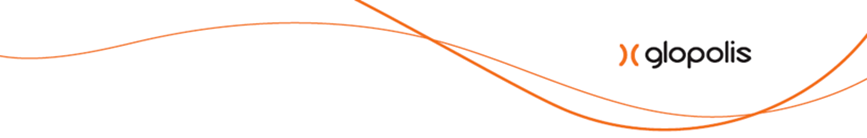 Další kroky ze strany EK:
EK chce nejlepší uplatnění zprávy - tedy jako základ pro dialog co nejrůznorodějších aktérů.
EESC - právě dnes probíhá výroční konference. 
Horizontal discussion - již byly v září
Country specific discussions - listopad
Prezentace v EP - říjen
Country specific exchanges - také další způsob, jak se zapojit do dialogu.
Pracovní skupina EESC na právní stát a základní práva (FRRL group) zpracovává vlastní synthesis report.
Na národní úrovni - V rámci svých kontaktů s národními parlamenty místopředsedkyně EK Věra Jourová diskutuje i oblast právního státu.
EK dále spolupracuje s FRA agenturou.
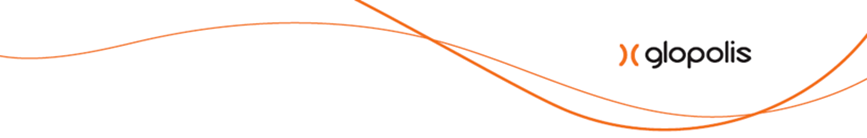 Body k diskusi na Výboru pro EU:
Jak podpořit a stimulovat politický dialog na národní úrovni?
Jak využívat zprávu pro dlouhodobé reformy, o které různí aktéři usilují?
Roční cyklus pro zprávu 2023 již byl zahájen - jak se lépe zapojit do tvorby, podpořit společné sdílení a zapojování NNO?
Jak podpořit naplnění vybraných doporučení, resp. zapojování NNO do tvorby legislativy, která je ve zprávě doporučena?
Jak se zapojit do akcí/debat, které bude pořádat EK? Zvážit uspořádat vlastní debaty?
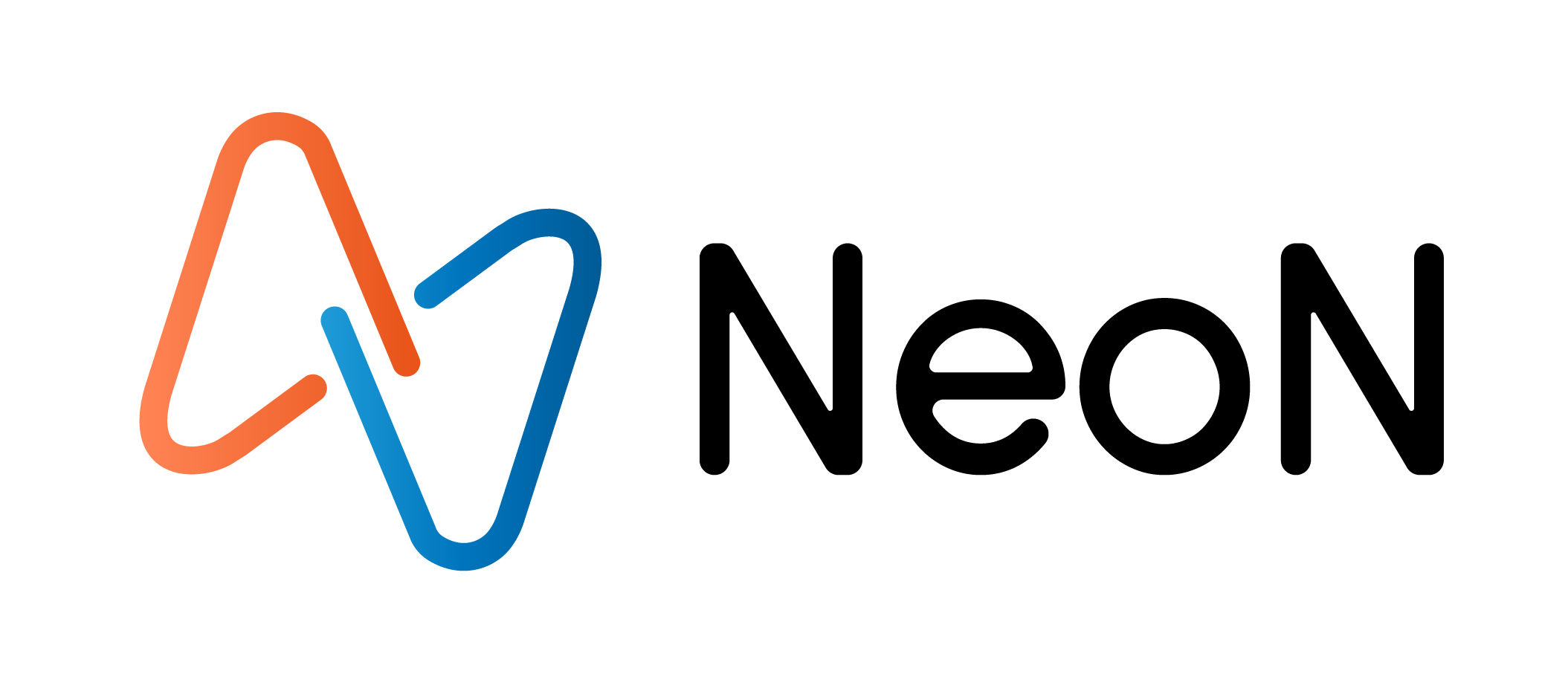 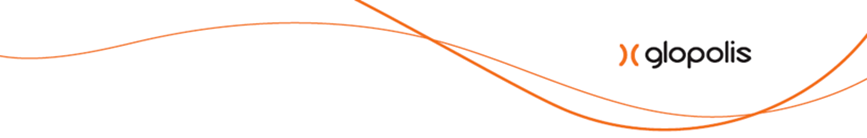 Děkuji za pozornost.
Jana Miléřová, Glopolis a koordinátorka sítě NeoN, jmilerova@glopolis.org
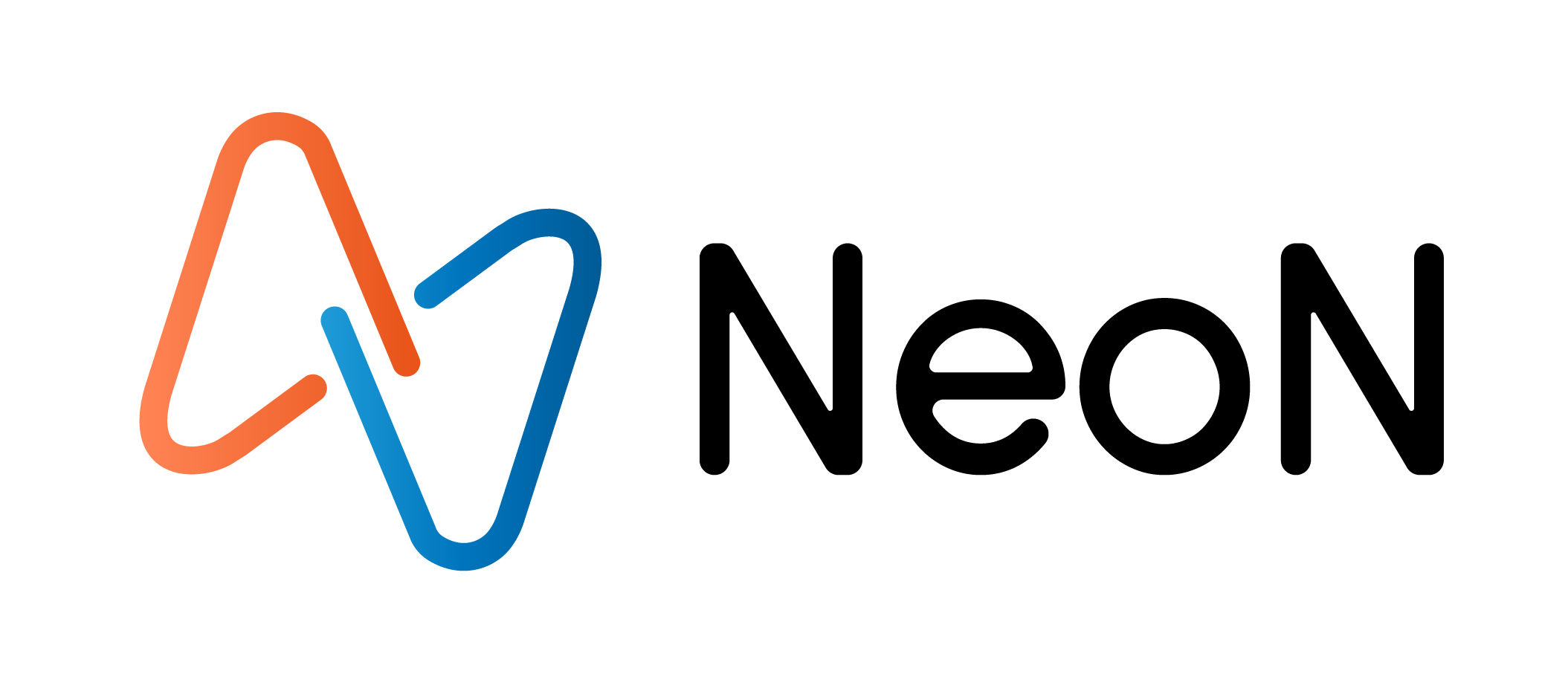